সবাইকে স্বাগতম
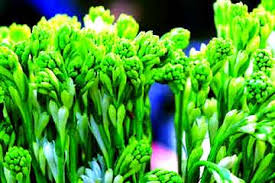 পরিচিতি
মোঃ সোহেল রানা 
সহকারী শিক্ষক (সমাগ বিজ্ঞান) 
পাহাড়পুর জে, এন বালিকা উচ্চ বিদ্যালয় ।
মহাদেবপুর , নওগাঁ । 
Email: sohelranamohadebpur@gmail.com
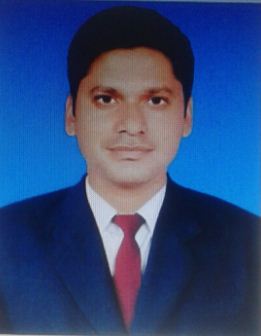 শ্রেনী পরিচিতি
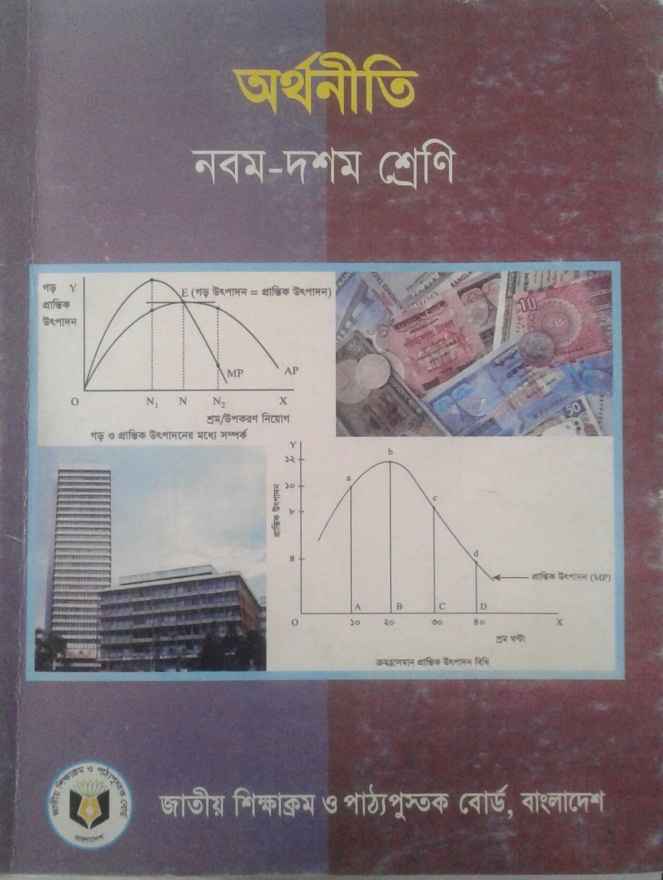 শ্রেনীঃ নবম 
বিষয়ঃ অর্থনীতি 
অধ্যায়ঃ চতুর্থ 
তারিখঃ ১৫/০২/২০২০ 
সময়ঃ ৪০ মিনিট
তোমরা এই ছবিতে কি দেখতে পাচ্ছ
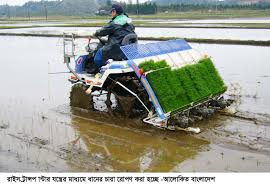 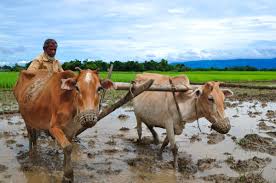 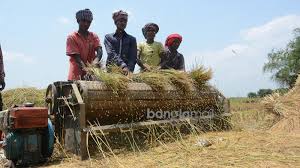 আজকের পাঠ
উৎপাদন ও উৎপাদক
এই পাঠ শেষে শিক্ষার্থীরা ...............
১। উৎপাদনের ধারনা বর্ণনা করতে পারবে
২। উৎপাদনের সাথে উৎপাদকের  সম্পর্ক ব্যাখ্যা করতে পারব
৩। উৎপাদনের উপকরণ সমূহ বর্ণনা করতে পাব
পাঠ উপস্থাপন
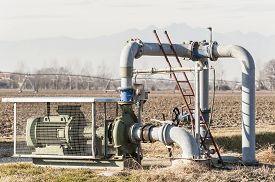 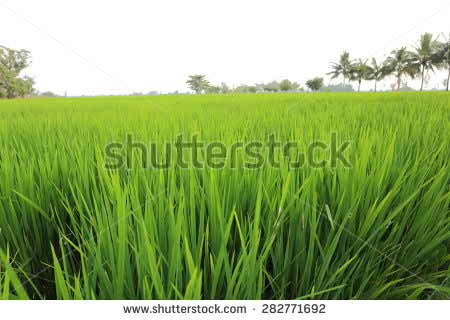 উৎপাদন বলতে মূলত উপজোগ সৃষ্টি করা কে বঝায়। উৎপাদিত দ্রব্যের বিনিময় মূল্য থাকতে হয়। উপযোগ সৃষ্টি না হলে উৎপাদন বোঝায় না। উপকরন বা প্রাথমিক দ্রব্য ব্যাবহার করএ নতুন কোন দ্রব্য বা উপযোগ সৃষ্টি করা কে  উৎপাদন বলে। উৎপাদনের উপকরন সংগ্রহ এবং সব কাজ তদারকি করে  সংগঠন।
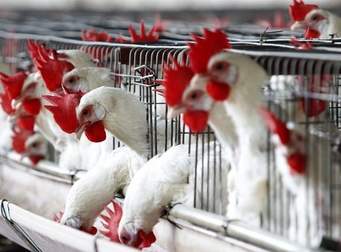 উৎপাদনে উপযোগ সৃষ্টি এই পাঁচ ভাগে হয়।
রূপগত উপযোগ
স্থানগত উপযোগ
সময়গত উপযোগ
সেবাগত উপযোগ
মালিকানাগত উপযোগ
এই ছবিগুলোর দিকে লক্ষ কর
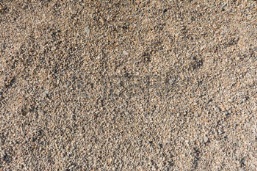 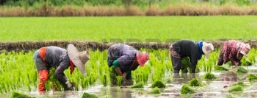 ভূমি
শ্রম
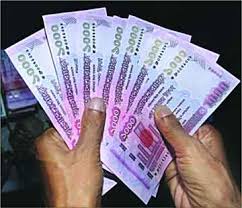 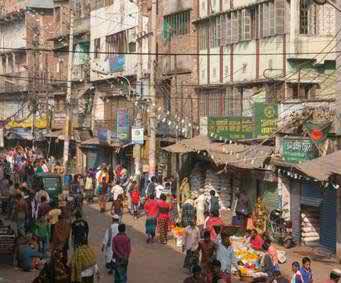 মূলধন
সংগঠন
উৎপাদনের উপকরন চার ধরনের যথা.........
মূলধন
ভূমি
শ্রম
সংগঠন
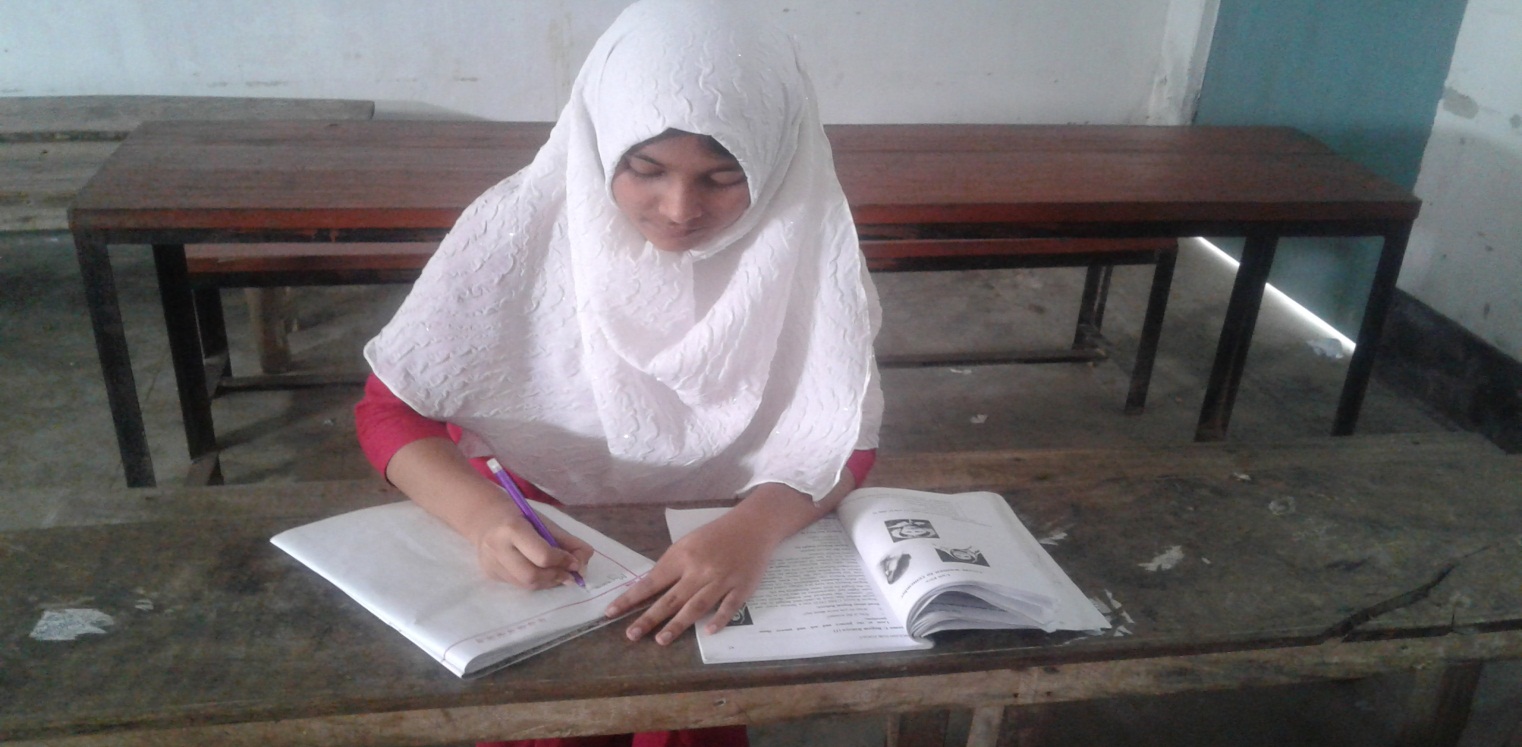 একক কাজ
রূপগত উতপাদন কাকে বলে লেখ।
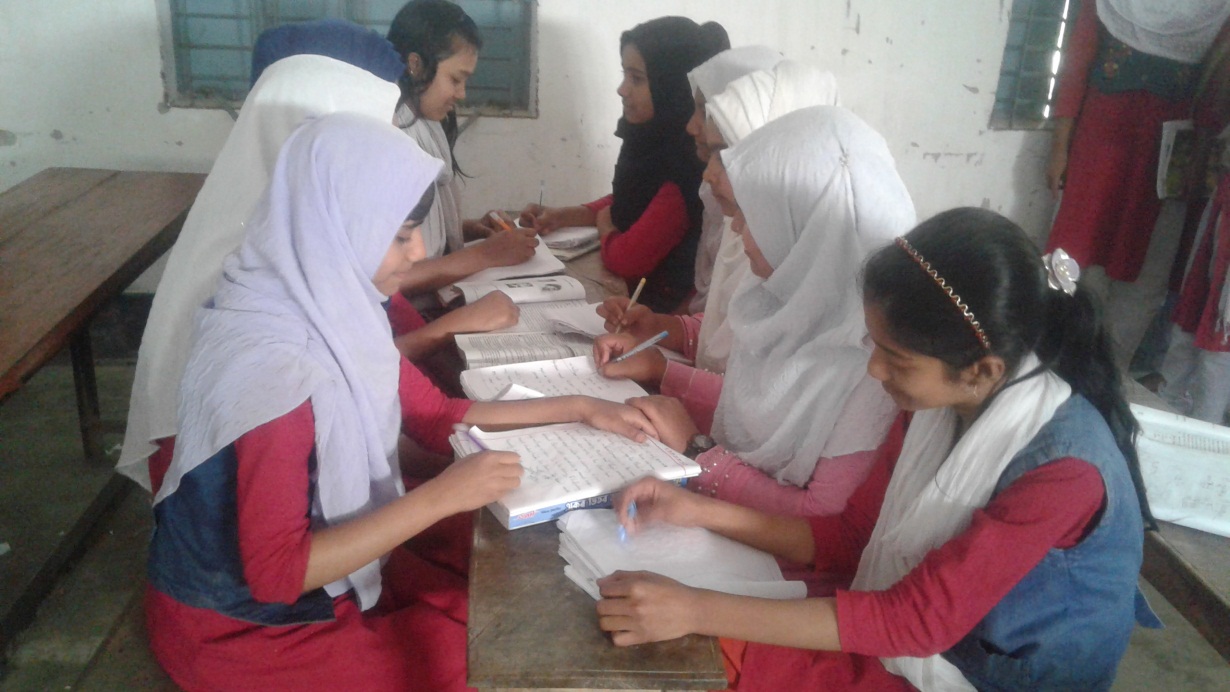 দলীয় কাজ
উতপাদনের উপকরন হিসেবে সংগঠনের             ভূমিকা ব্যাখ্যা কর ।
মূল্যায়ন
১। উপযোগের প্রক্রিয়া কে কয় ভাগে ভাগ করা জায়?
ক) ৩, খ) ৫, গ) ৭, ঘ) ৬ ভাগে।
২। উৎপাদনের উপকরন কত প্রকার?
ক) ৪, খ) ৬, গ) ৮, ঘ) ১০ প্রকার।
৩। উন্নত দেশগুলোতে কোন উপকরনের গুরুত্ত বেশি?
ক) ভূমি খ) শ্রম গ) মূলধন ঘ) সংগঠন।
সমাধান
১। ৫ ভাগে ।
২। ৪ প্রকার ।  
৩। মূলধন ।
বাড়ির কাজ
উৎপাদনের উপাদান হিসেবে মূলধনের গুরুত্ব বর্ননা কর।
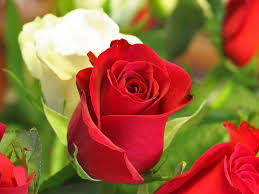 সবাইকে ধন্যবাদ